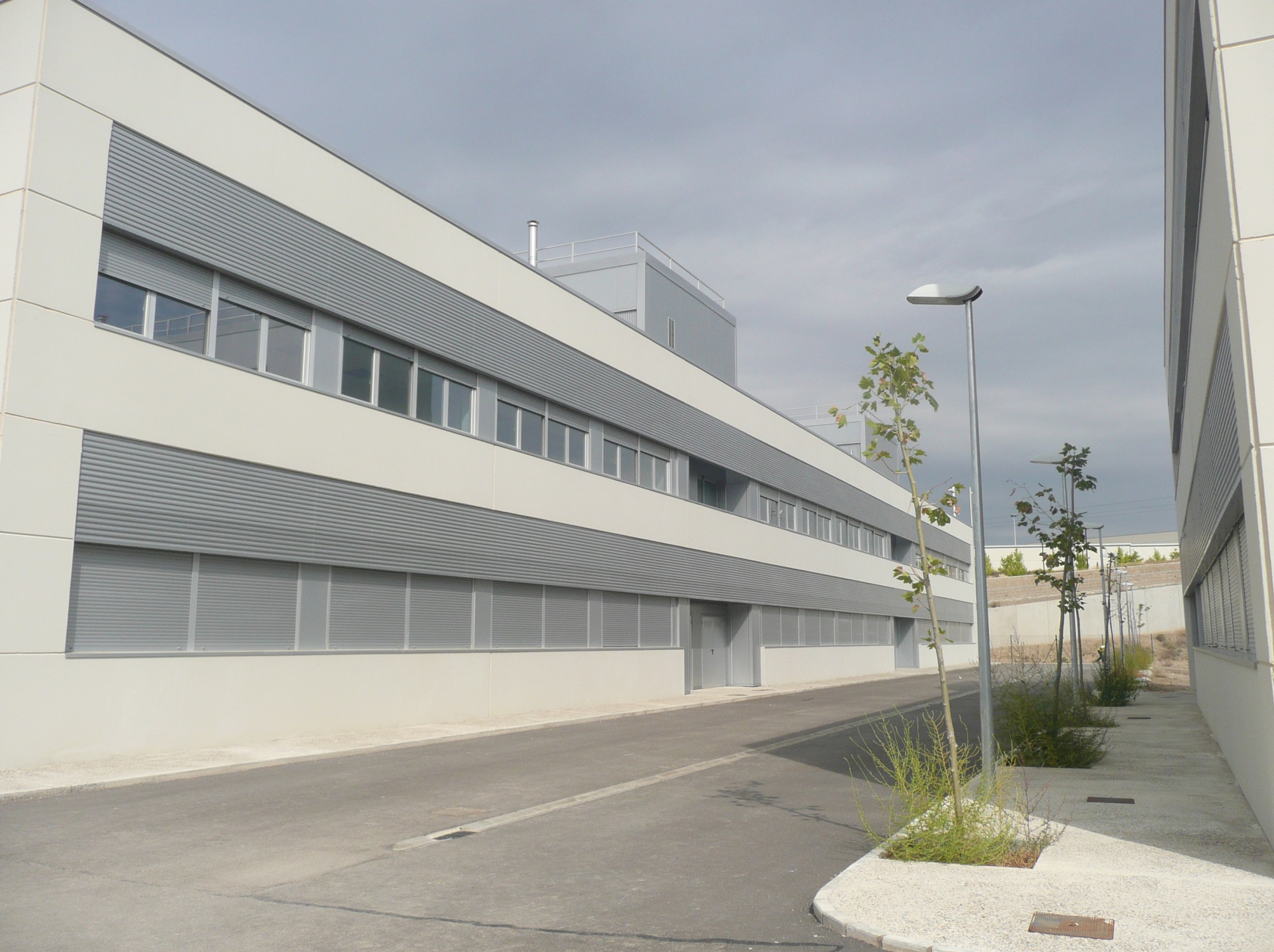 UNIVERSIDAD DE ZARAGOZA
CENTRO MIXTO DE INVESTIGACION CON EMPRESAS
CEMINEM
1
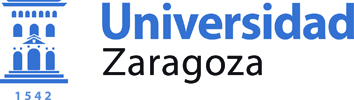 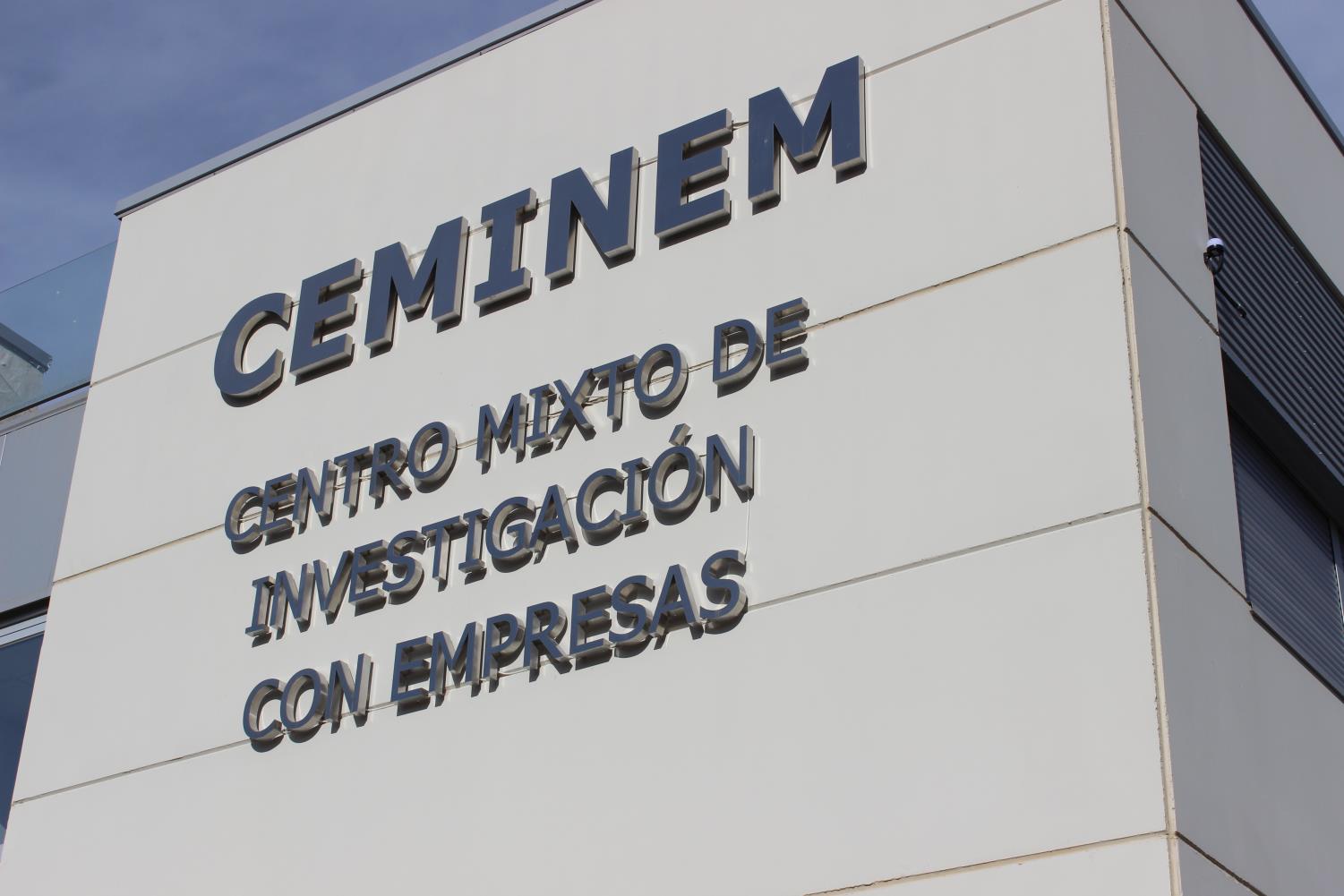 CEMINEM
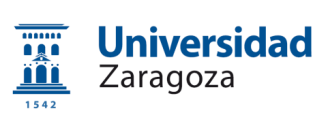 VICERRECTORADO DE TRANSFERENCIA E INNOVACION TECNOLOGICA
QUÉ ES EL CEMINEM
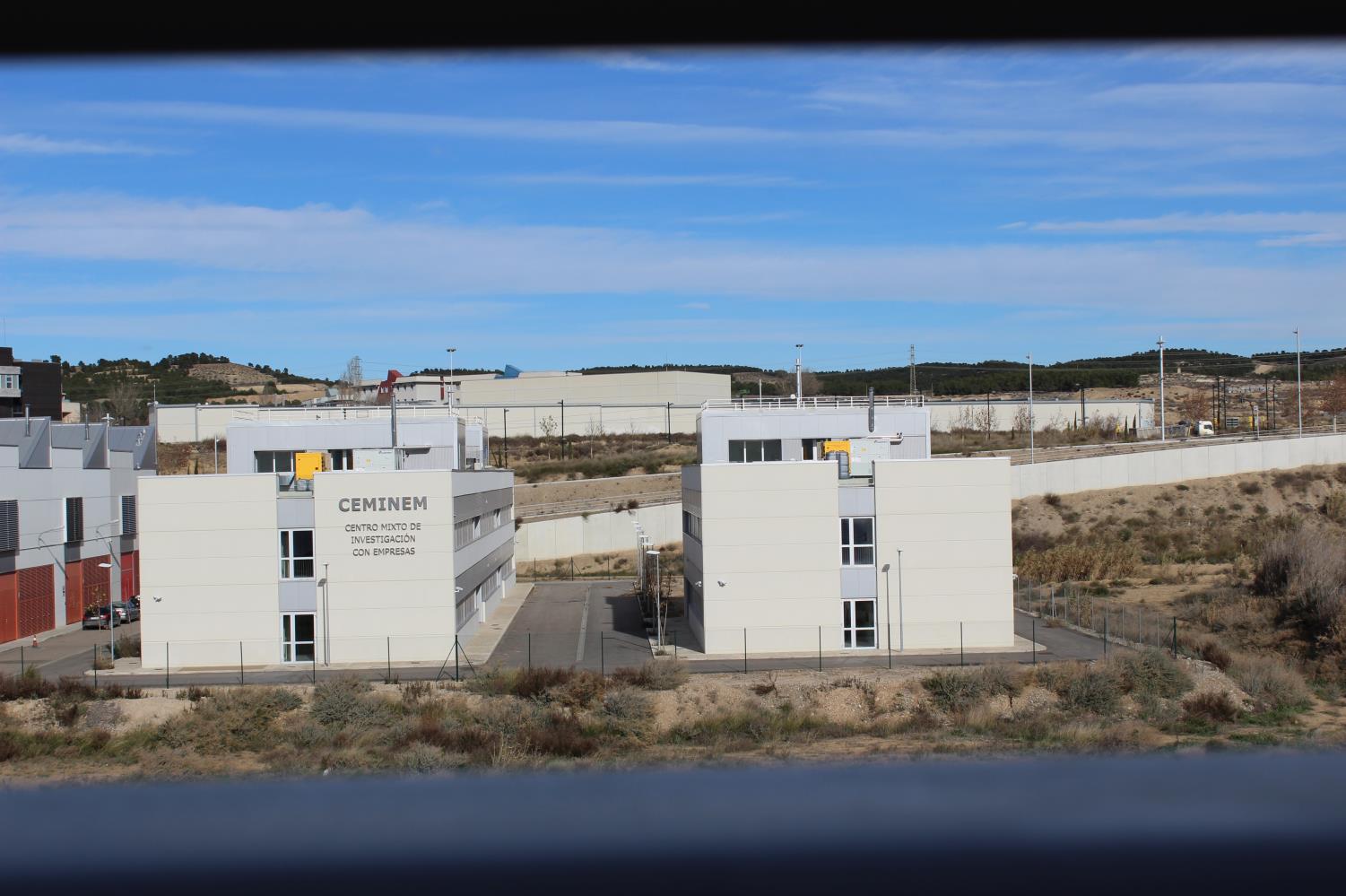 LABORATORIOS I+D+I
INCUBADORA
DESARROLLO DE PROYECTOS DE GRUPOS DE INVESTIGACIÓN + EMPRESAS
CREACIÓN Y ACELERACIÓN DE EMPRESAS SPIN OFF Y START UP
OBJETIVO
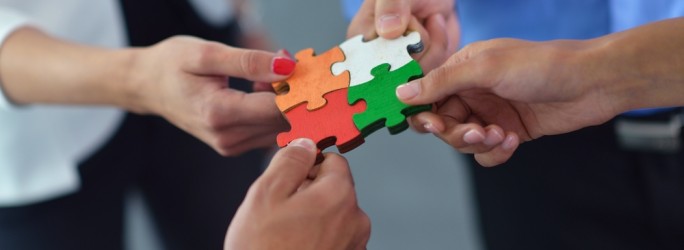 Colaborar en el desarrollo de mercados innovadores, impulsando una I+D+I orientadas a las necesidades y nuevas oportunidades que ofrece el mercado, favoreciendo la colaboración público privada y la transferencia de conocimiento y tecnología hacia el desarrollo de productos y servicios innovadores
PARA QUÉ SIRVE
Crear unidades de I+D+I compartidas empresa/universidad           CONFIANZA
 Orientar la demanda de las empresas
Open Innovation
Generar proyectos con retorno social
Creación de preincubadora/coworking
Puesta en marcha de Doctorados Industriales/empresariales  y movilidad empresarial
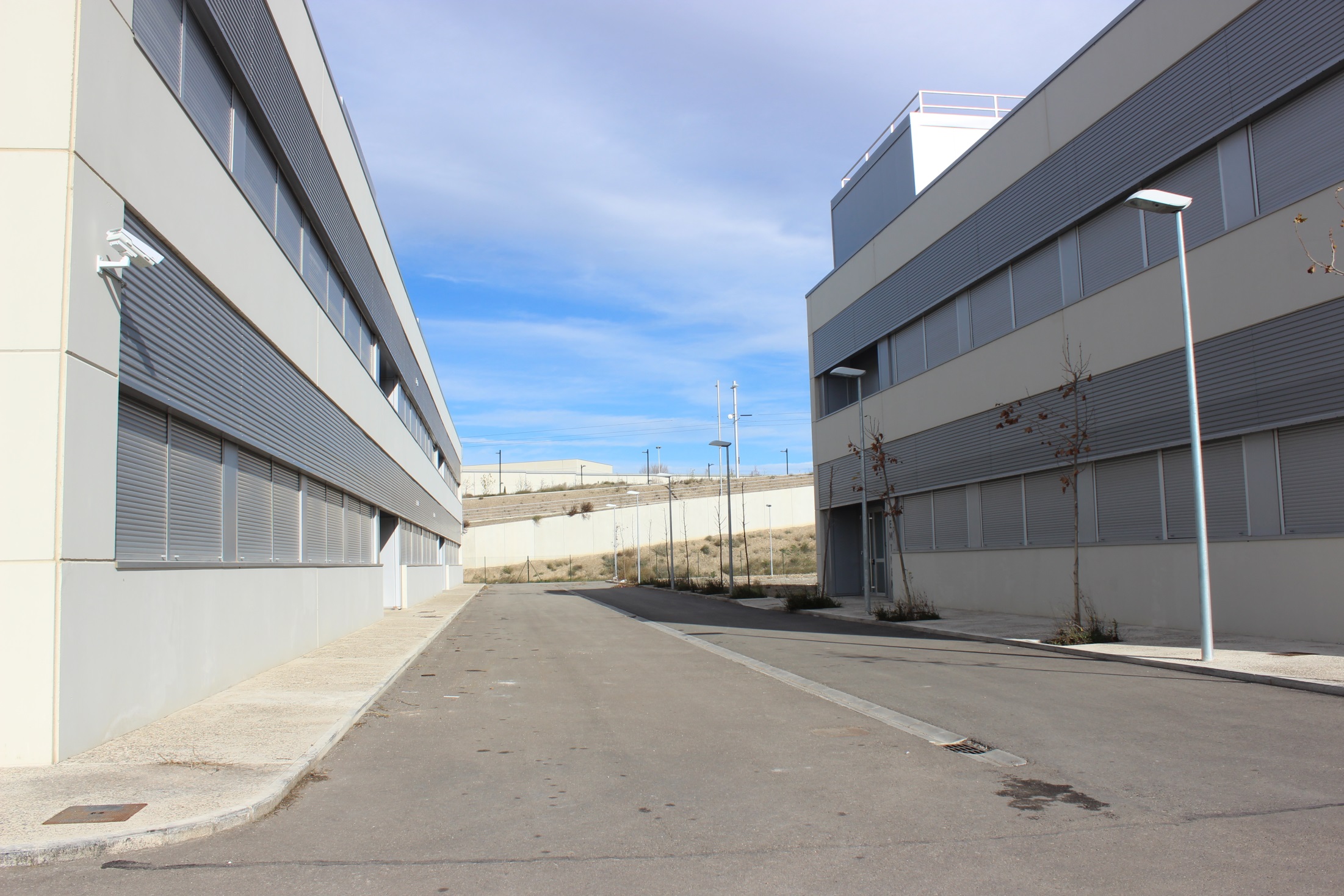 ÁREAS DE ESPECIALIZACIÓN
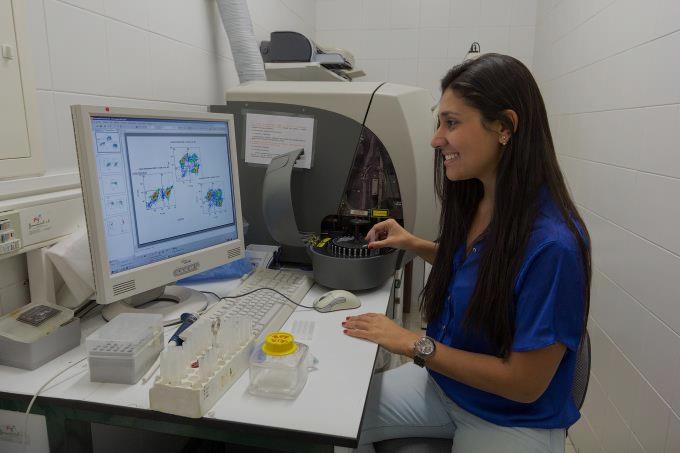 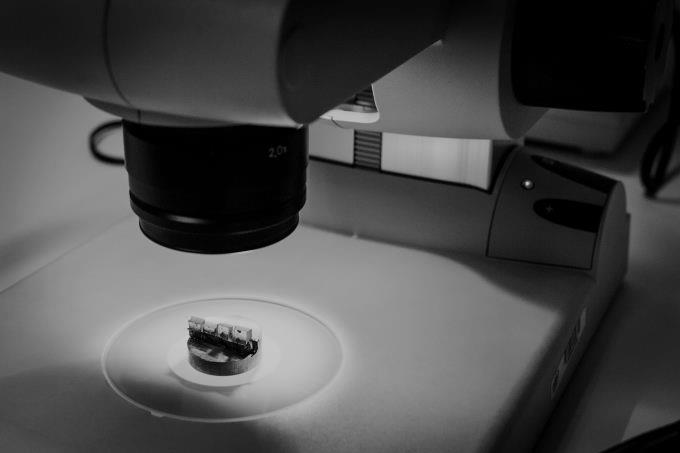 TIC 
ELECTRÓNICA
LOGÍSTICA
GESTIÓN Y ADMINISTRACIÓN DE EMPRESAS
MATERIALES
TECNOLOGÍAS
FABRICACIÓN
ENERGÍA
MEDIO AMBIENTE
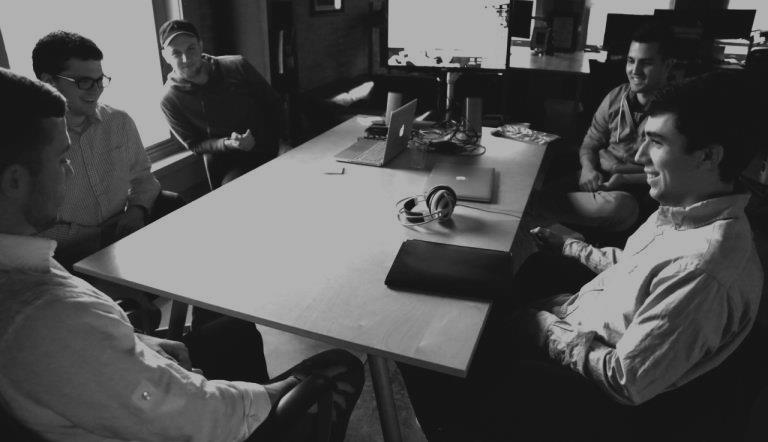 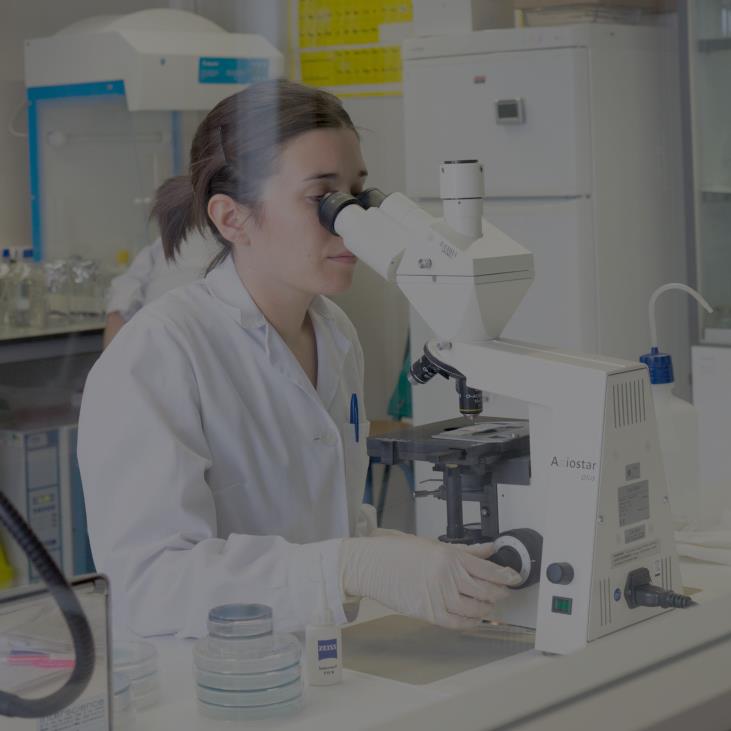 SALUD
QUÍMICA 
BIOTECNOLOGÍA
EMPRENDIMIENTO
UBICACIÓN – CAMPUS RÍO EBRO
CEMINEM
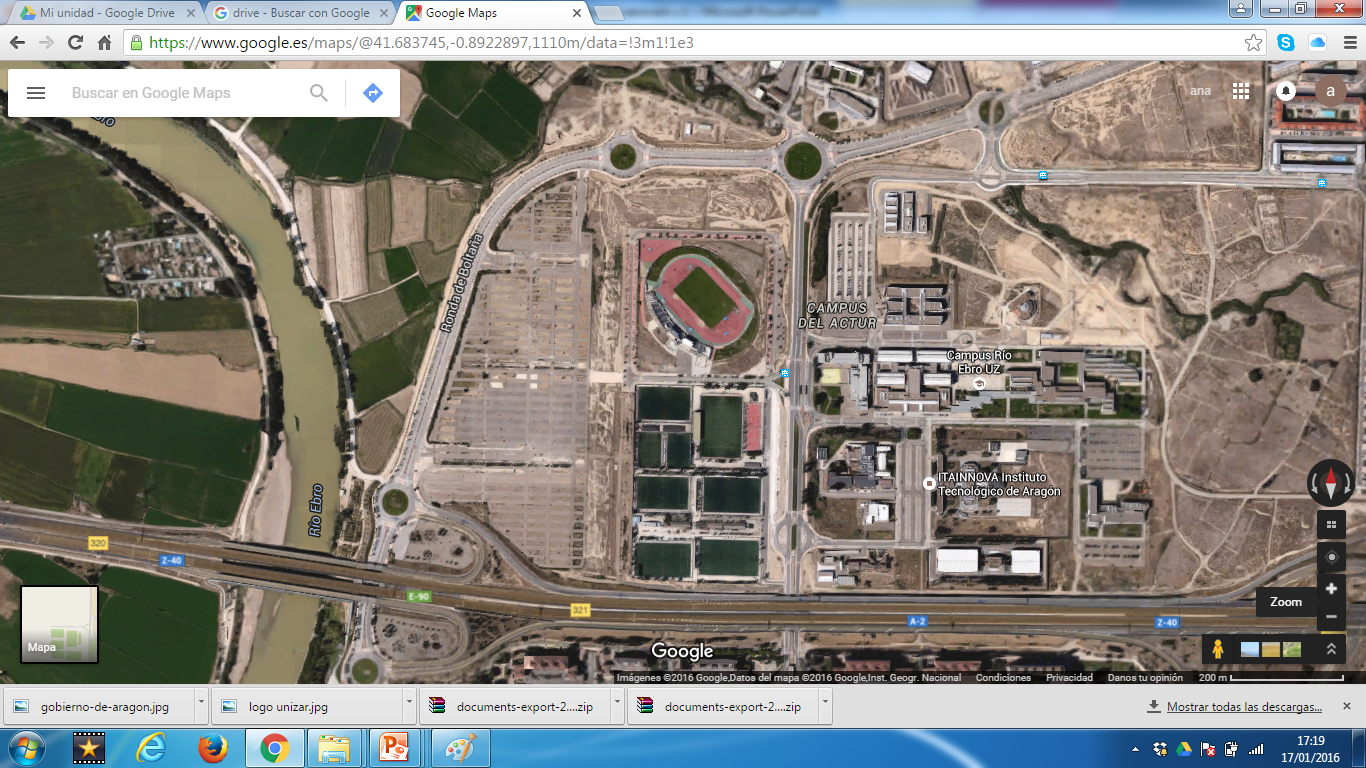 INFRAESTRUCTURAS
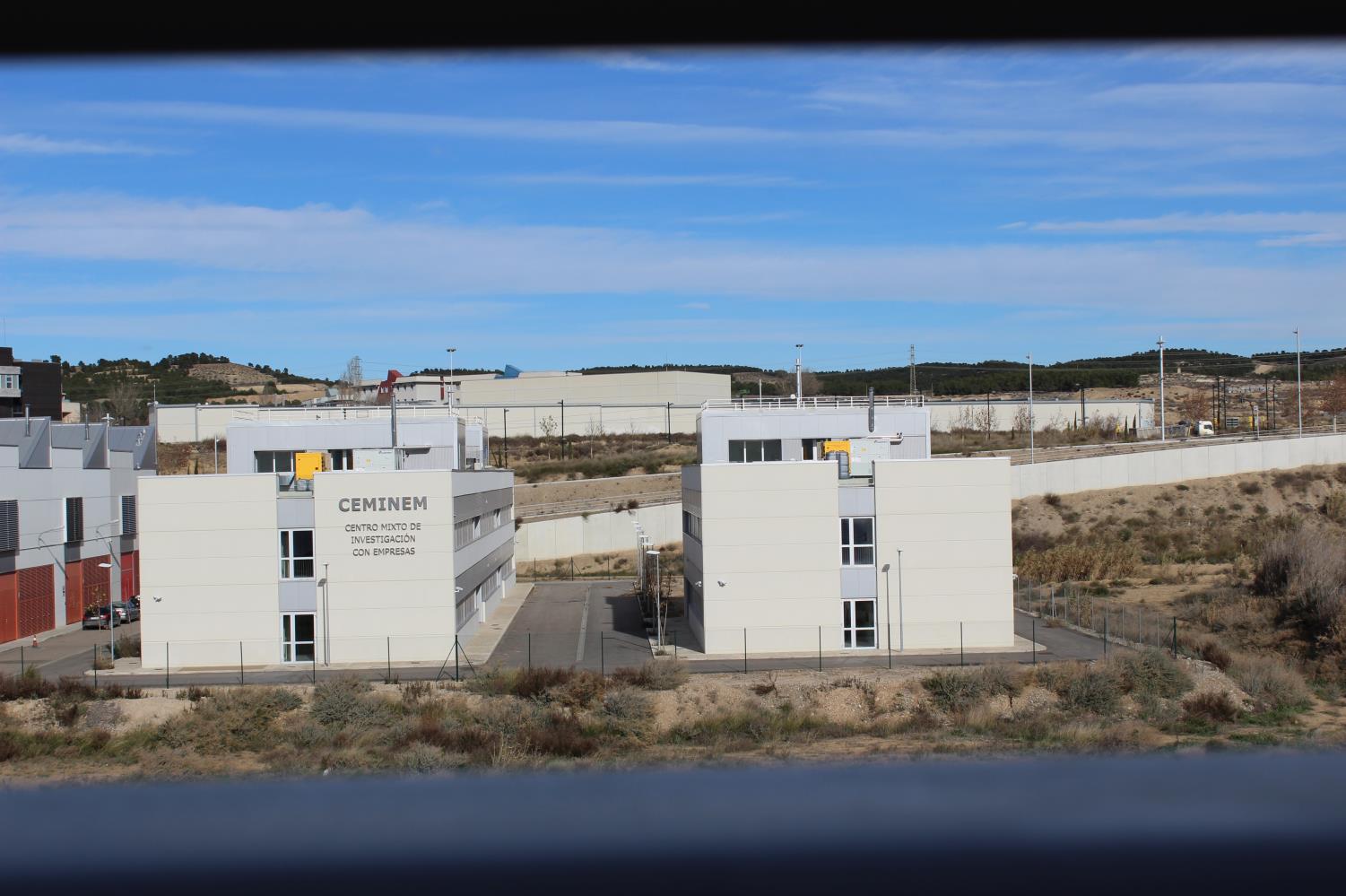 DOS EDIFICIOS
LABORATORIOS I+D+I
INCUBADORA
22 Laboratorios
3 Salas comunes de investigación: Sala Blanca, Sala de Cultivos y Congeladores
2 Salas de reuniones
2 Salas de Coworking 
5 Despachos dobles para empresas incubadas
1 Aula de formación (para 50 asistentes)
1 Área de gestión
1 Área de creatividad
ÁREAS DE ESPECIALIZACIÓN
AREAS DE ESPECIALIZACION
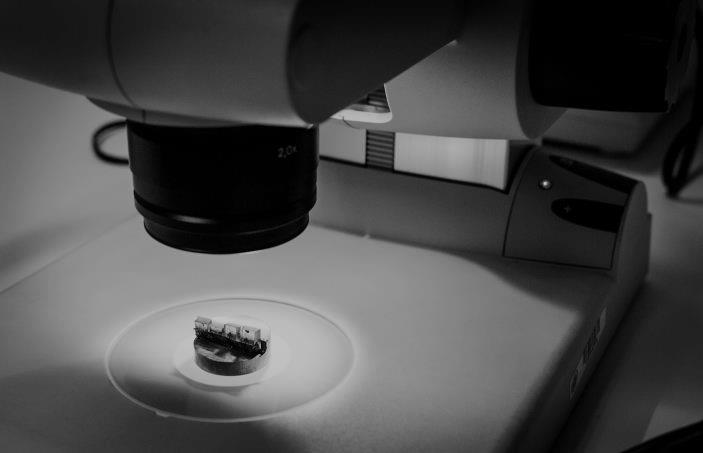 MATERIALES
TECNOLOGÍAS
FABRICACIÓN
ENERGÍA
MEDIO AMBIENTE
8 UNIDADES DE 60 M2
1 SALA BLANCA
APLICACIONES: 

- Nuevos materiales			- Automoción y robótica
- Nanoestructuras y nanomateriales	- Energía y Medio Ambiente
- Tecnologías Alimentarias		- Ingeniería y Procesos
- Tecnologías y procesos químicos	- Tecnologías de la construcción		
- Eficiencia energética		- Tecnología y procesos mecánicos	
- Fabricación 			- Instrumentación
ÁREAS DE ESPECIALIZACIÓN
AREAS DE ESPECIALIZACION
TIC 
ELECTRÓNICA
LOGÍSTICA
GESTIÓN Y ADMINISTRACIÓN DE EMPRESAS 
EDUCACION Y SOCIEDAD
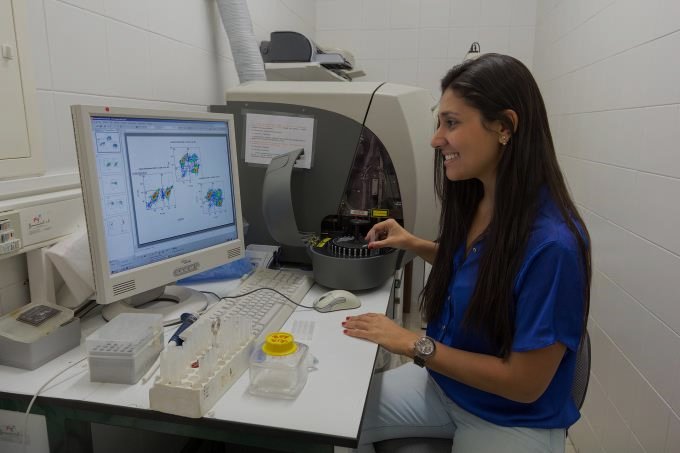 8 UNIDADES DE 60 M2
APLICACIONES:

- Domótica			    - Sistemas de Vigilancia	- Gestión empresarial
- Reconocimiento Biométrico		    - Telemedicina		- Administración
- Interfaces Multimodales		    - Robótica Dependientes	- Educación y sociedad
- Ambientes Hostiles			    - Entornos Urbanos
- Vigilancia Grandes Superficies		    - Redes de Sensores
- Tecnologías de la información		    - Diseño y mejora de sistemas productivos
- Logística y gestión del transporte	    - Gestión de la producción
- Electrónica industrial, consumo y comunicaciones
ÁREAS DE ESPECIALIZACIÓN
AREAS DE ESPECIALIZACION
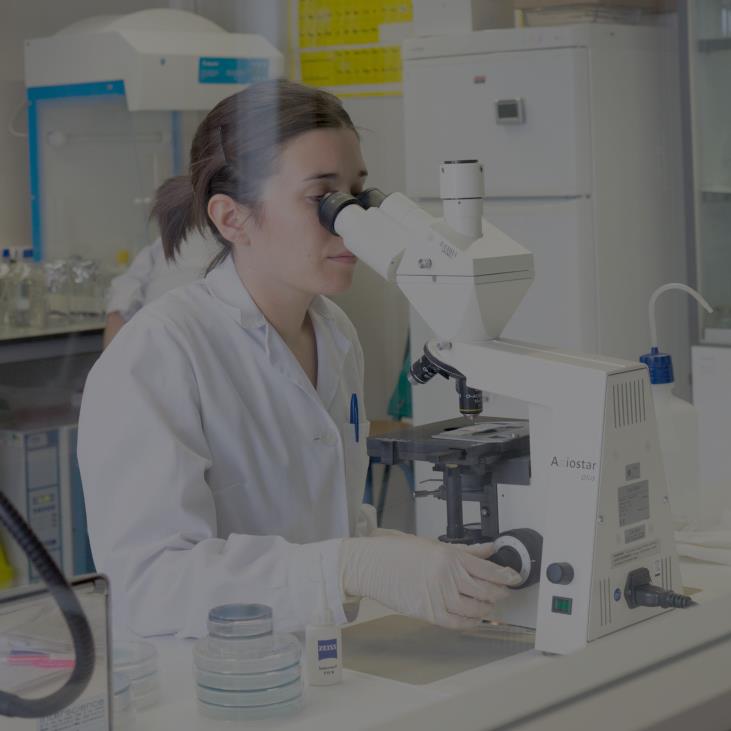 6 UNIDADES DE 60 M2
1 SALA  DE CULTIVO
1 SALA DE CONGELADORES
1 SALA BLANCA
SALUD
QUÍMICA 
BIOTECNOLOGÍA
APLICACIONES:

- Instrumentación Científica de Vanguardia
- Mejora de la Salud y Calidad de Vida
- Química			
- Biotecnología
- Bioquímica y Biología Molecular
- Ingeniería Biomédica
- Tecnología y procesos químicos
EJEMPLOS DE UNIDADES
12
EJEMPLOS DE UNIDADES
13
14
INCUBADORA CEMINEM SPIN UP
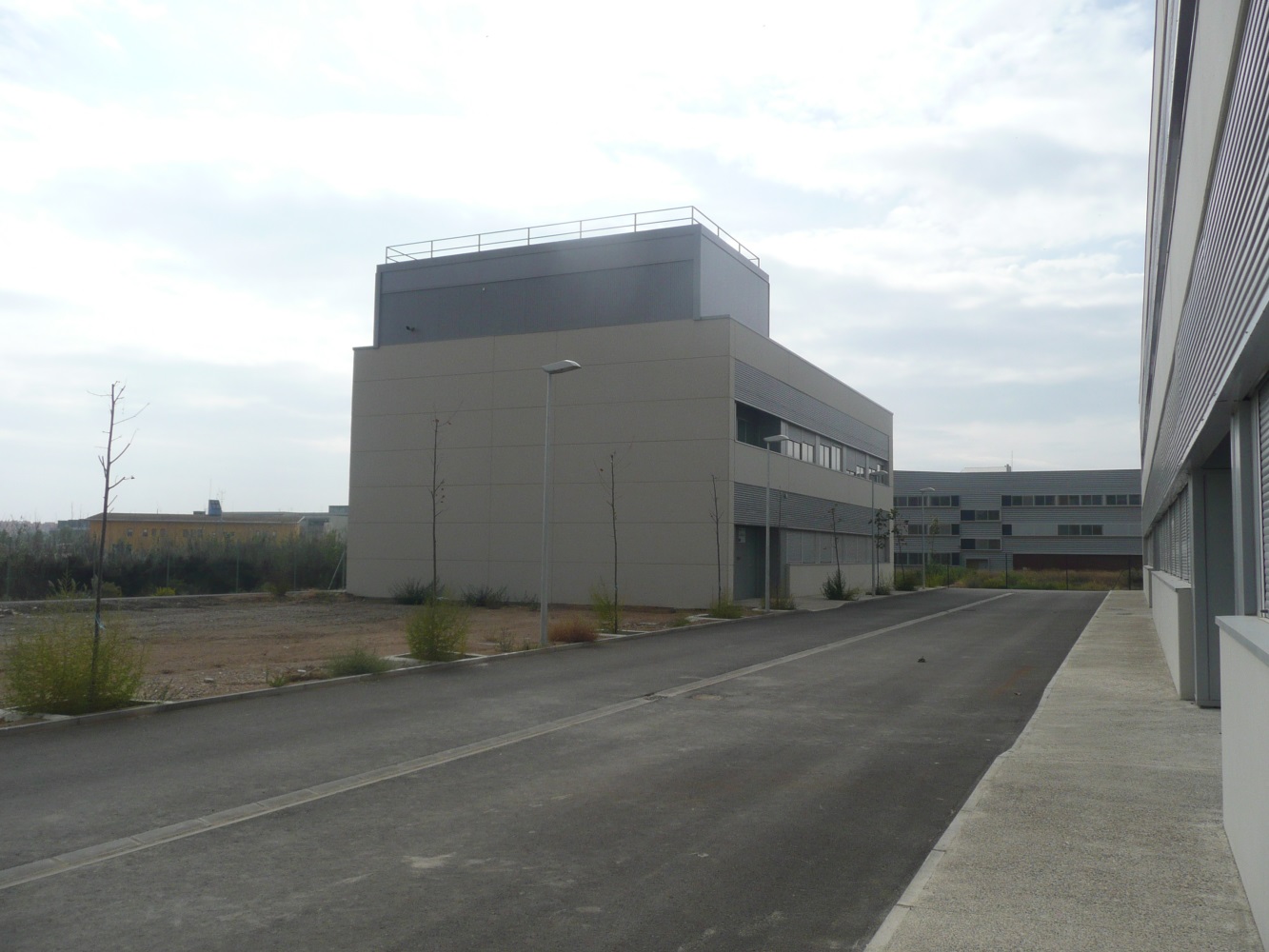 15
ÁREAS DE ESPECIALIZACIÓN
AREAS DE ESPECIALIZACION
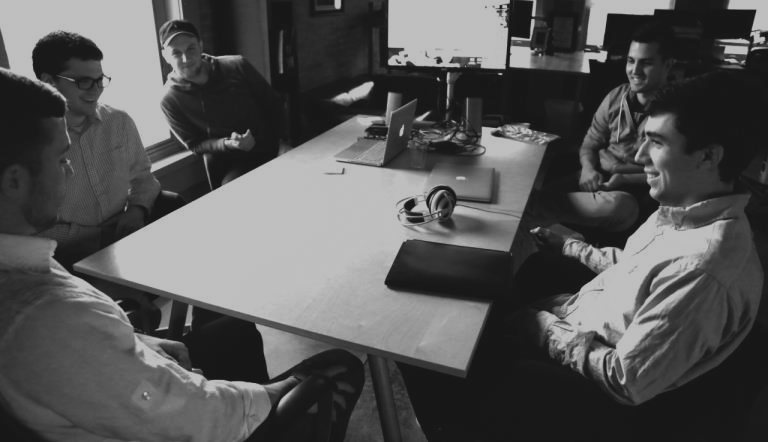 5 Despachos dobles para empresas
2 Zonas de Coworking con 14 puestos
2 Salas de Reuniones
1 Sala de Creatividad
1 Sala de Formación

PROGRAMA SPIN UP UNIZAR
EMPRENDIMIENTO
APLICACIONES: 

- Estímulo de creación de EBT
- Coaching, Mentoring
- Formación para la Creación de Empresas
- Coworking
- Incubación
EMPRENDIMIENTO
17
CONVOCATORIA PARA LABORATORIOS I+D+I http://otri.unizar.es/noticias
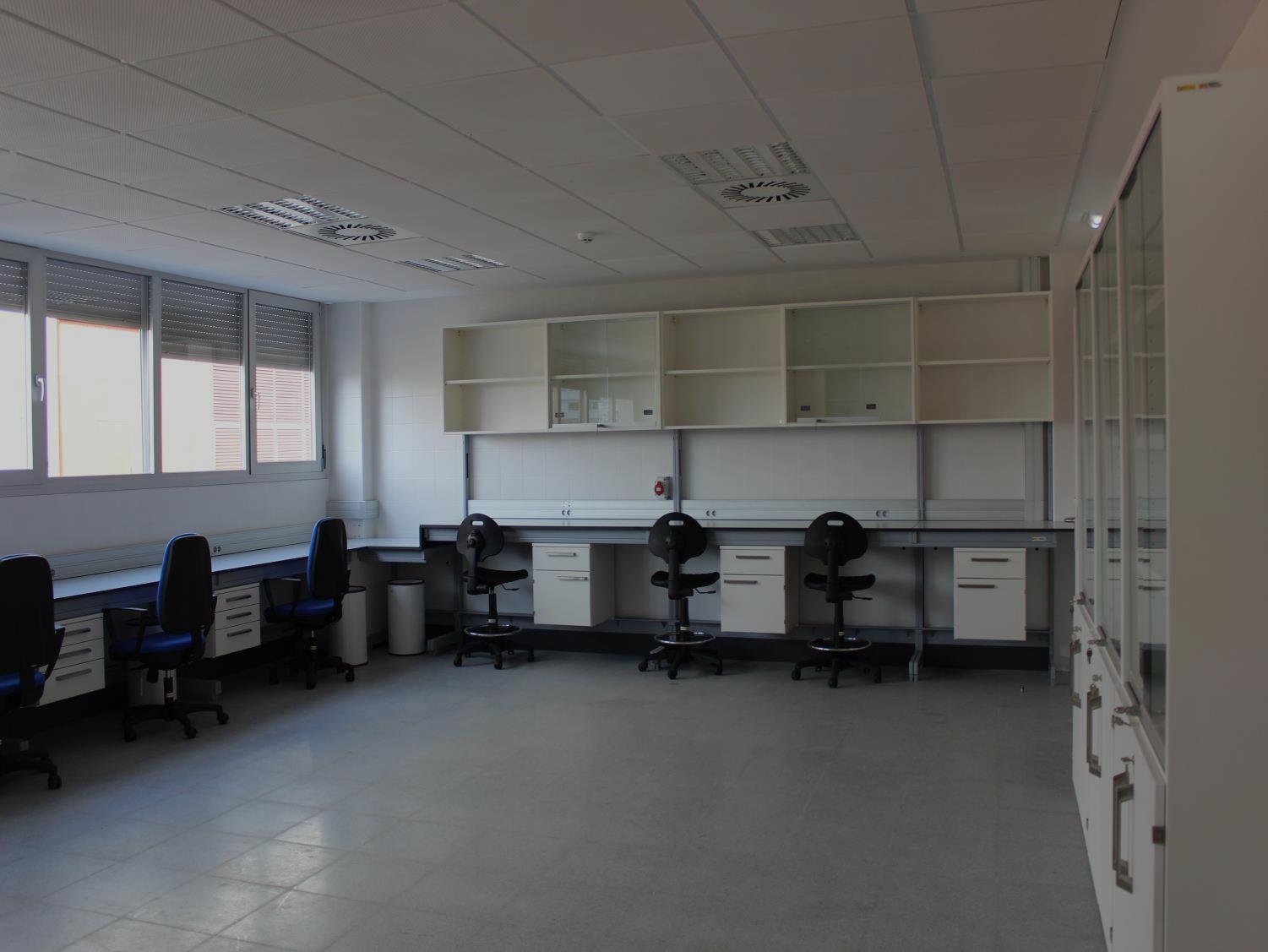 Asignación de espacios a investigadores

Periodo máximo 3 años con posibilidad de renovación.


El IP solicitante DEBE contar con un proyecto colaborativo o contrato o convenio con empresa, activo y gestionado por UNIZAR  

Desarrollar preferentemente su labor de  I+D+I en los ámbitos  seleccionados en el proyecto INNOCAMPUS: Materiales y tecnologías para la calidad de vida de manera prioritaria en las dos subespecialidades: “Tecnologías para la Salud” y “Energía y Medio Ambiente
CONVOCATORIA PARA LABORATORIOS I+D+I
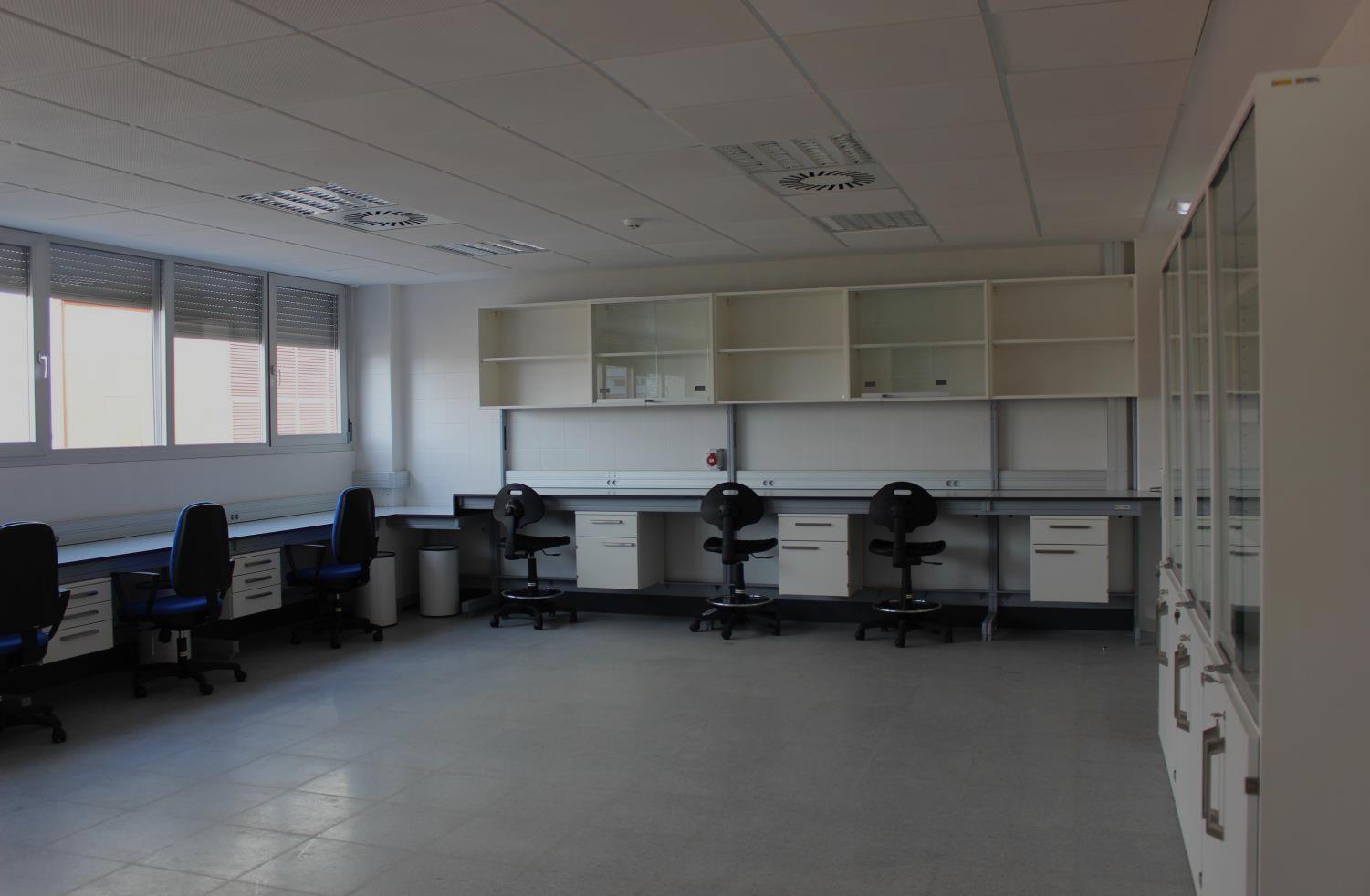 El IP deberá ser doctor y personal de plantilla de Unizar, incluidos Ramones y Cajales, investigadores ARAID adscritos a la misma y deberá contar con más de  3  años de experiencia  en transferencia reconocida y evaluable.



Sólo se admitirá una solicitud por grupo de investigación reconocido por la Universidad de Zaragoza
CRITERIOS DE SELECCIÓN
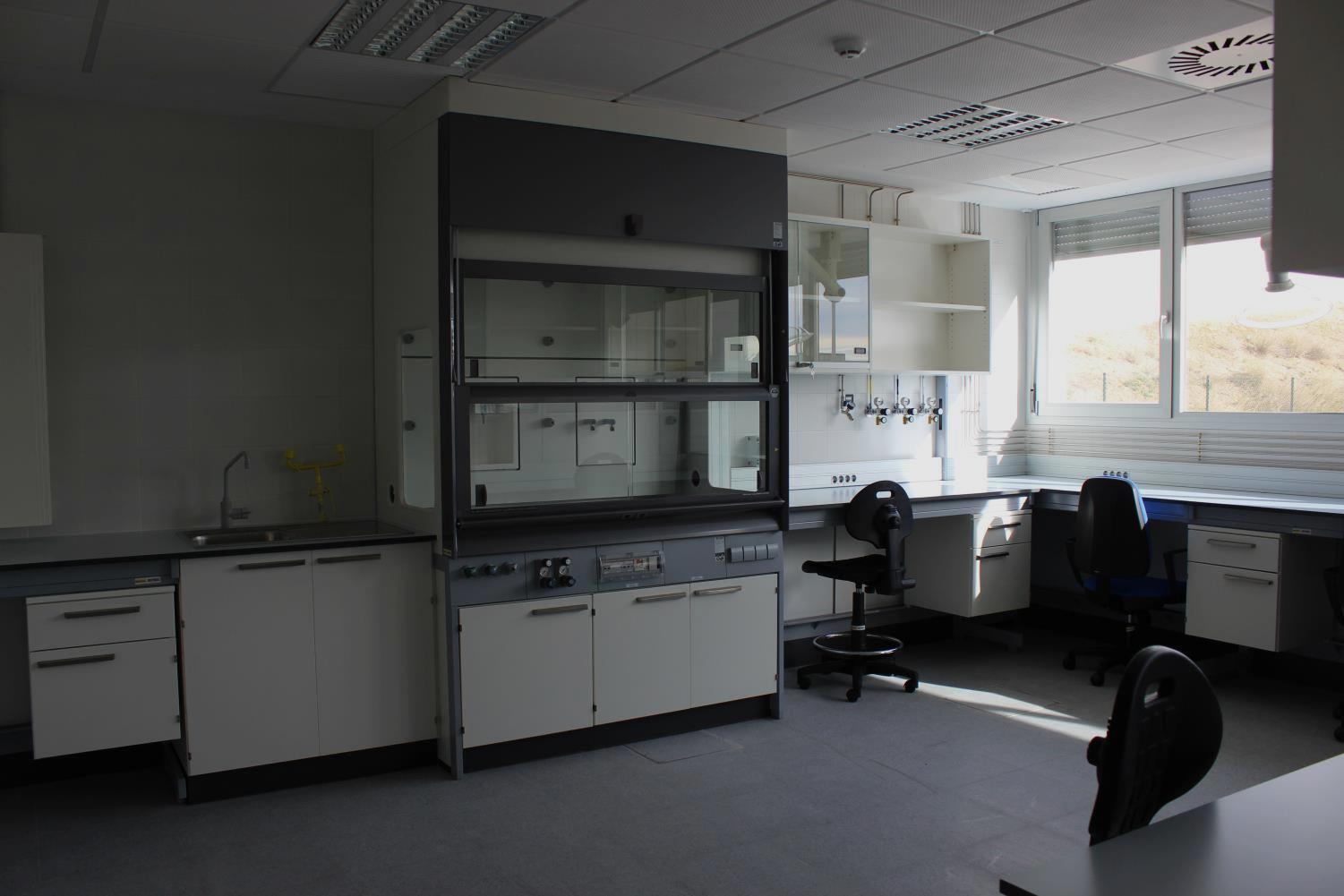 Historial científico técnico del IP especialmente la trayectoria en investigación con empresas.

Calidad científica e interés de la línea de transferencia presentada, relacionada con el proyecto/contrato en el que se basa la petición, así como su relación con materiales y tecnologías para la calidad de vida de manera prioritaria en las dos subespecialidades: “Tecnologías para la Salud” y “Energía y Medio Ambiente”

Pertenencia de los equipos de investigación a Unidades de Transferencia del CIT relacionadas con la solicitud.
CRITERIOS DE SELECCIÓN
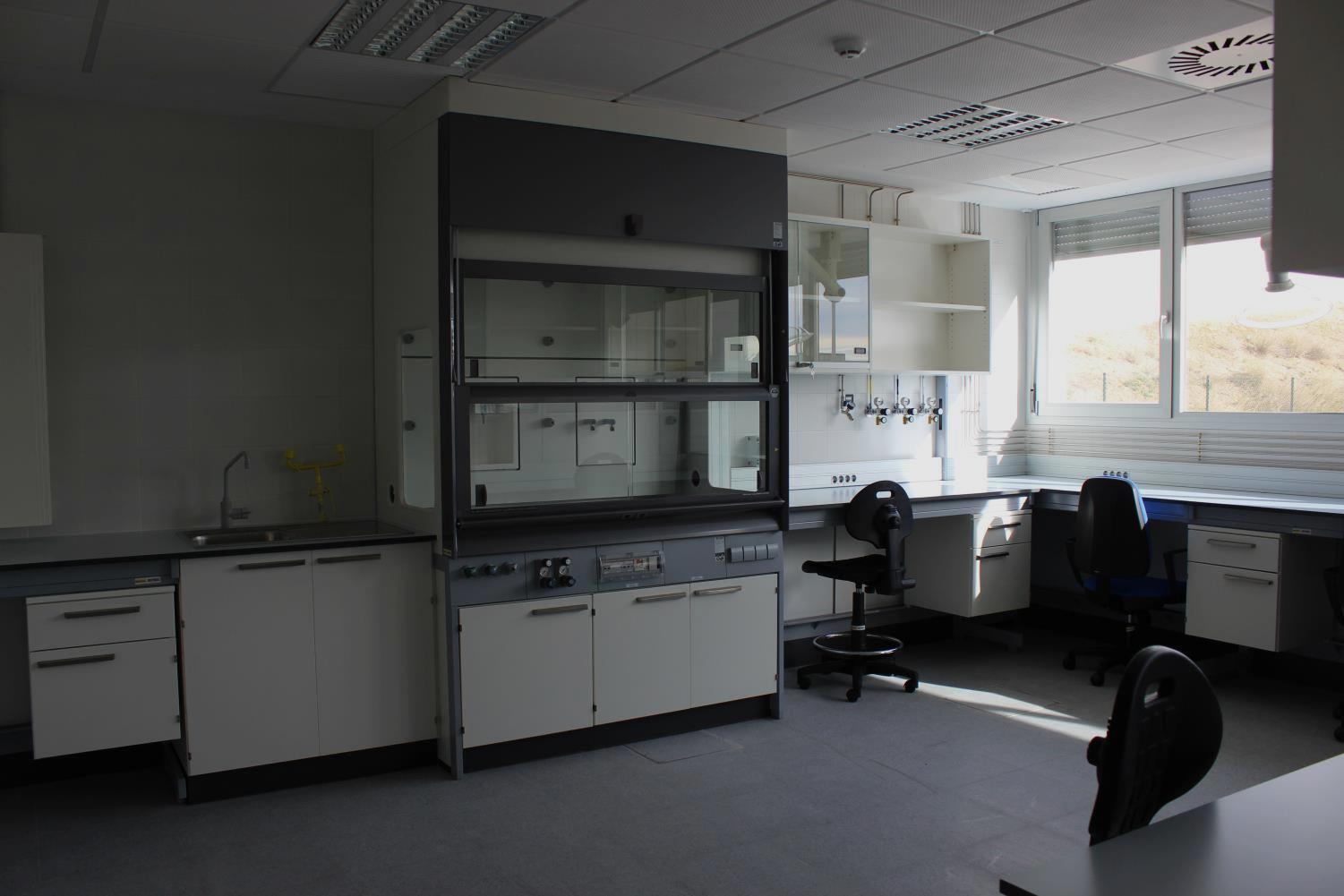 Justificación de la necesidad de espacio para lo cual se valorarán las actividades comunes a desarrollar con la empresa y el informe presentado por la misma.

Historial científico del equipo de investigación.

Historial de innovación de la empresa, así como proyectos obtenidos por la misma y en especial los realizados con la Universidad de Zaragoza

Se valorará que la empresa solicitante sea spin off / start up de Unizar o que tenga en marcha un doctorado industrial con Unizar, Cátedra Unizar
COSTES DE IMPLANTACIÓN
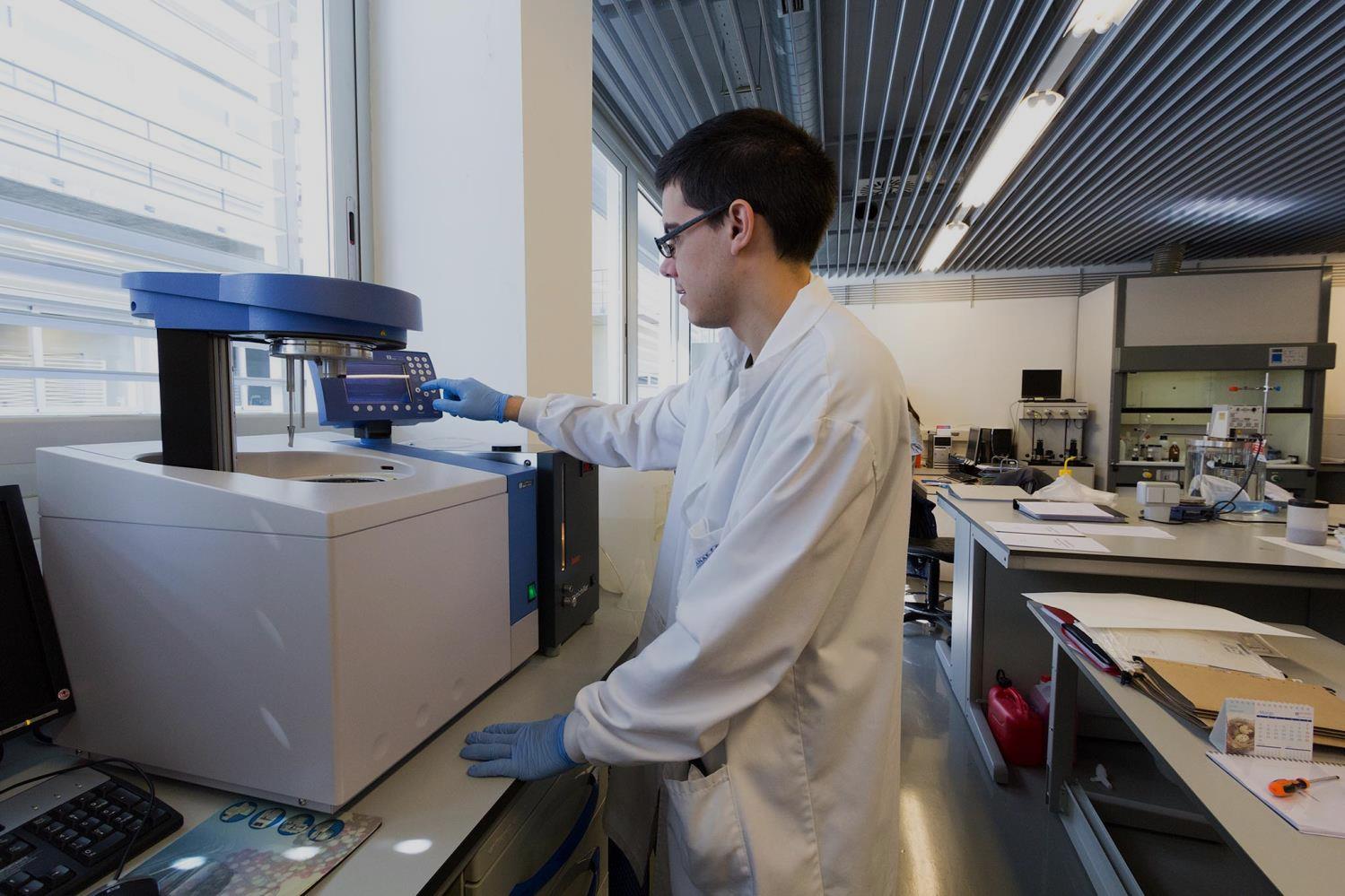 COMISION DE SELECCIÓN
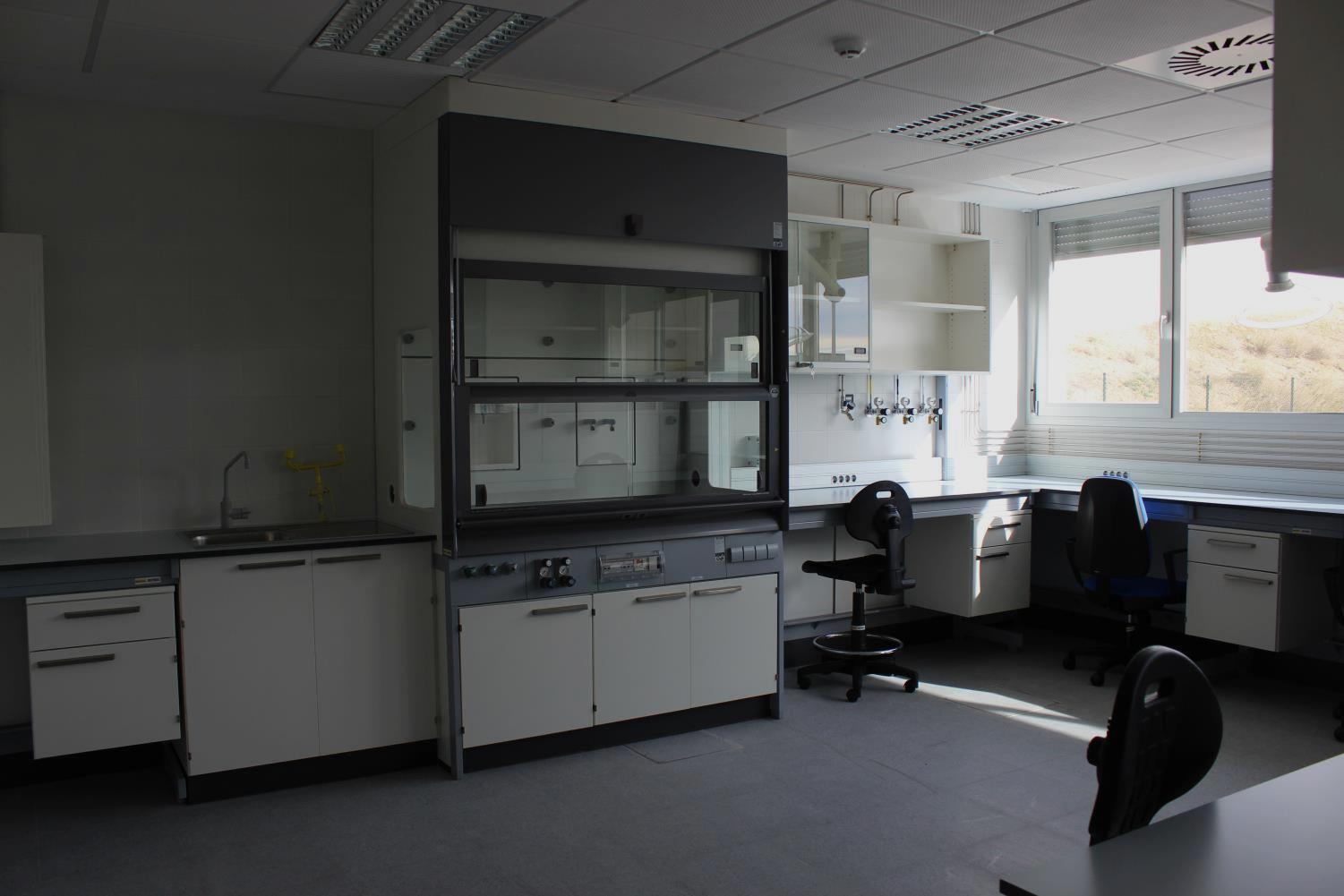 Vicerrectora de TIT ( Presidenta)
Vicegerenta de investigación 
Directora de OTRI
Directora de Secretariado de TIT
El secretario de la Comisión Investigación (secretario)
3 miembros de la Comisión Investigación
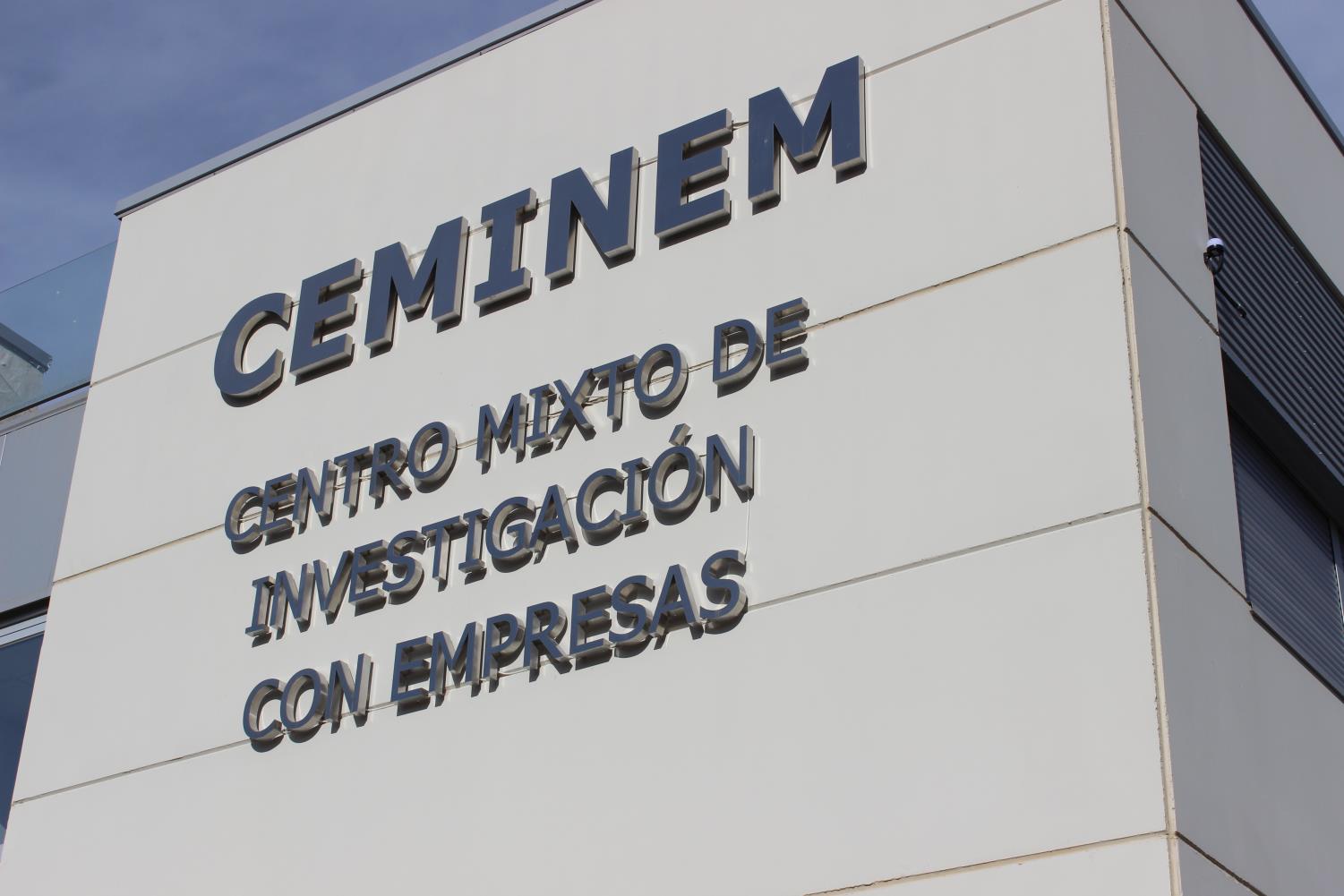 GRUPOS DE INVESTIGACIÓN/EMPRESAS INSTALADOS
CEMINEM
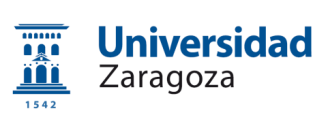 VICERRECTORADO DE TRANSFERENCIA E INNOVACION TECNOLOGICA
EXTERIORES
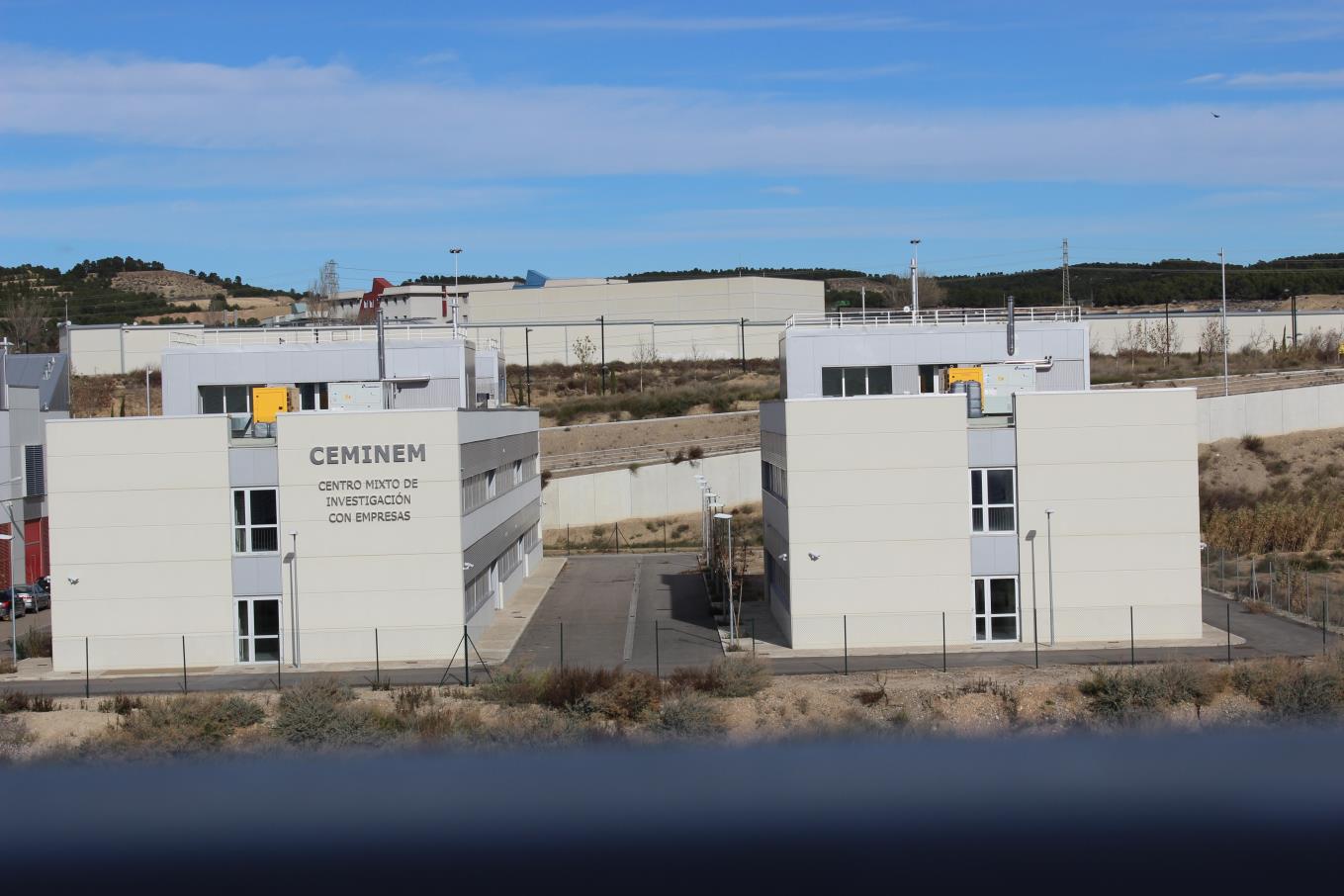 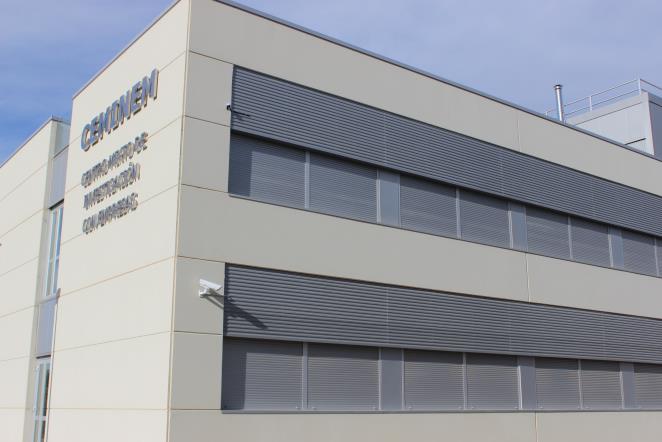 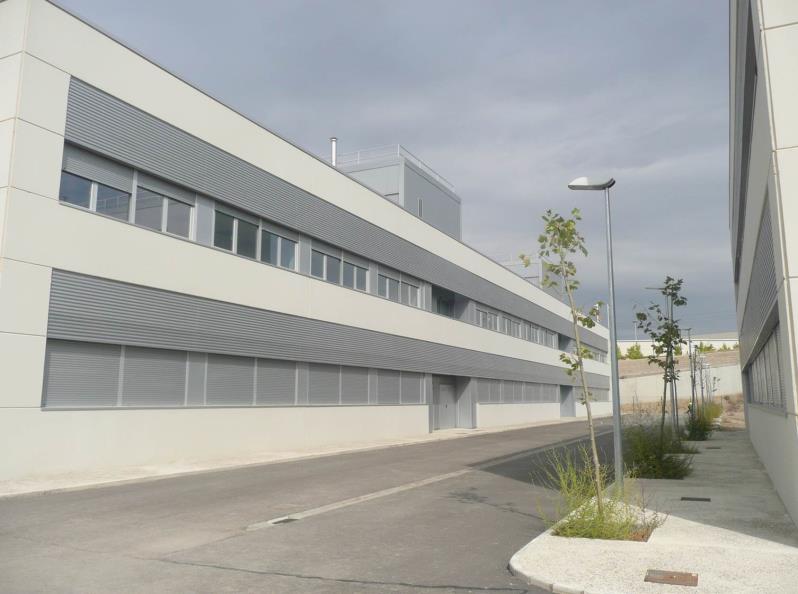 LABORATORIOS I+D+I
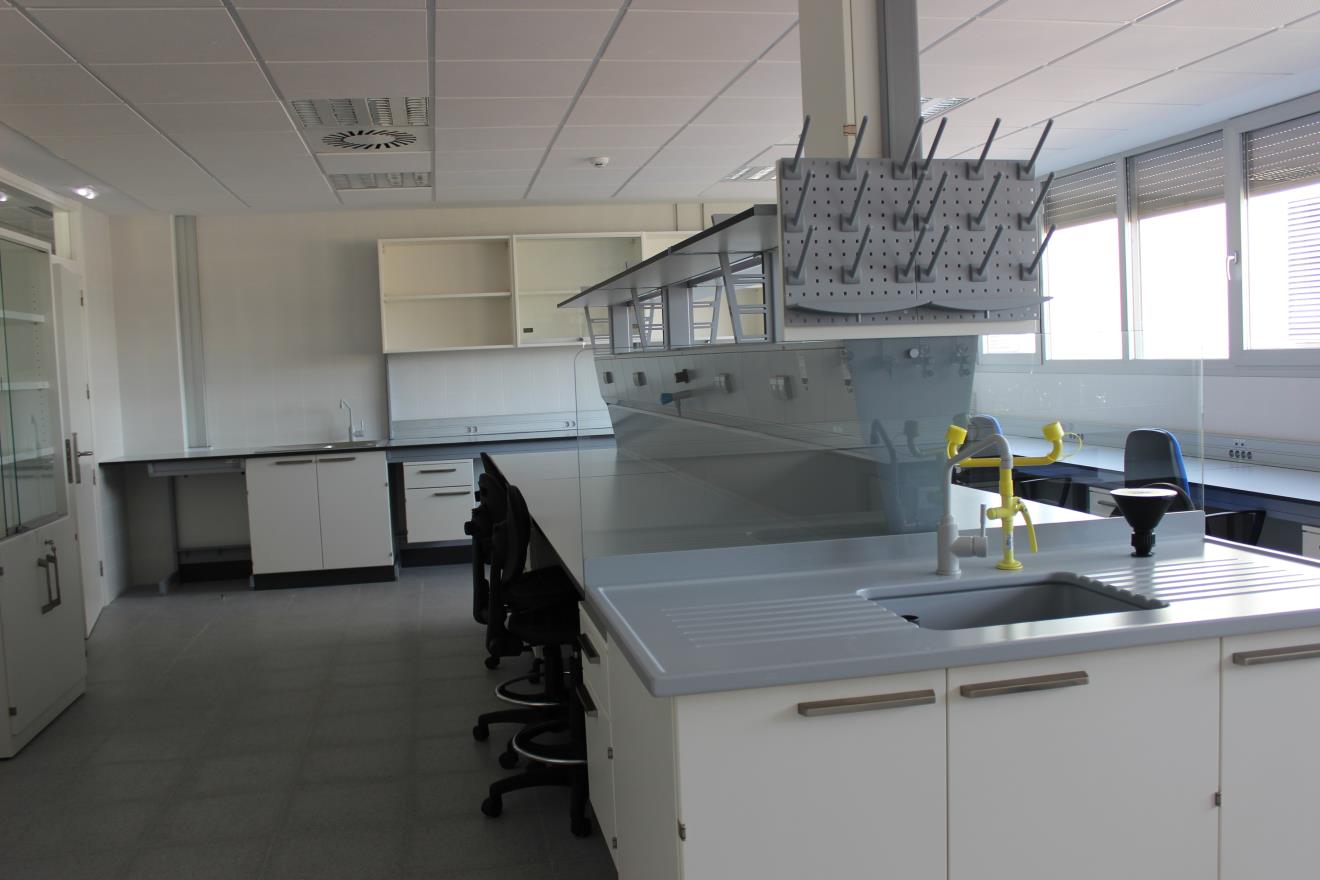 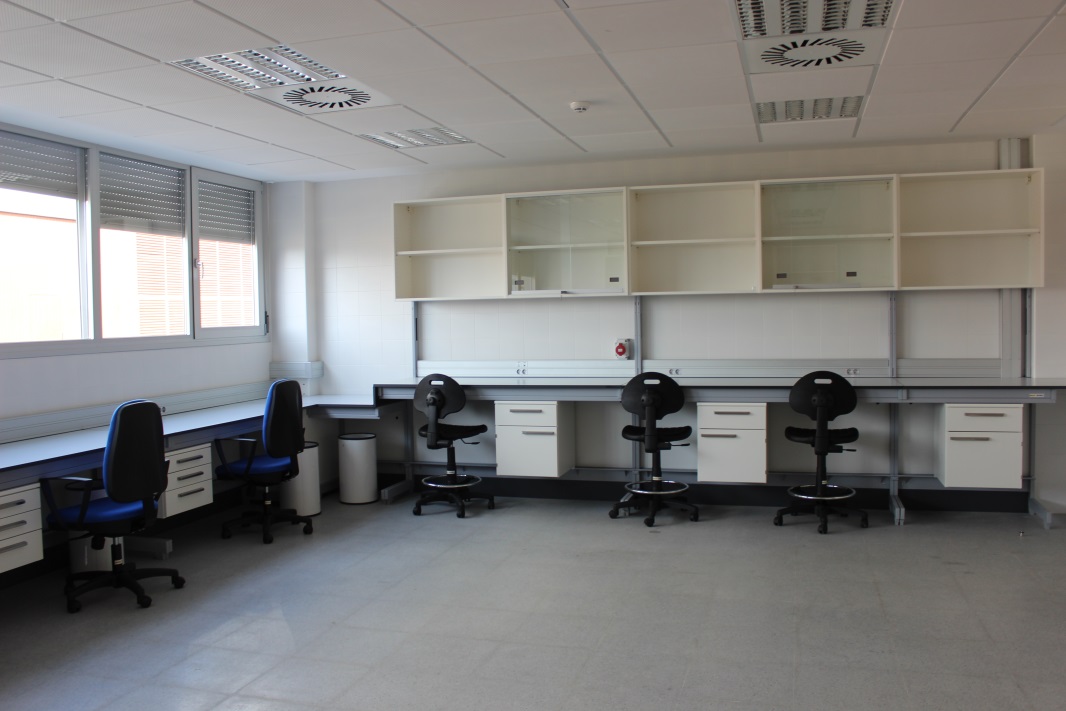 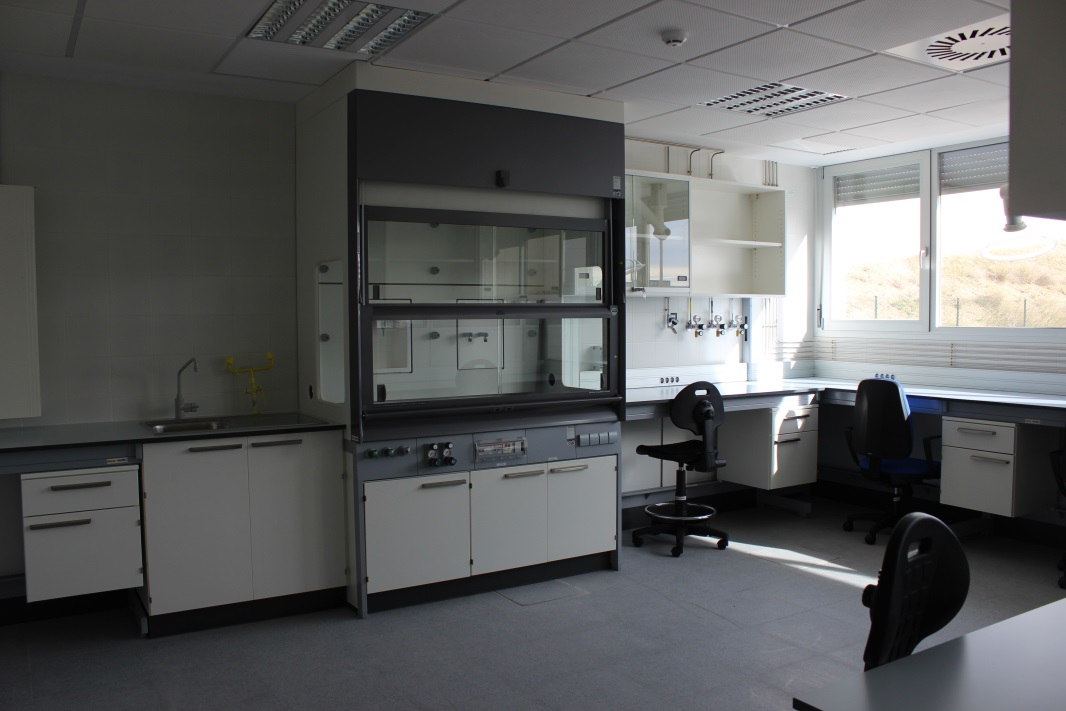 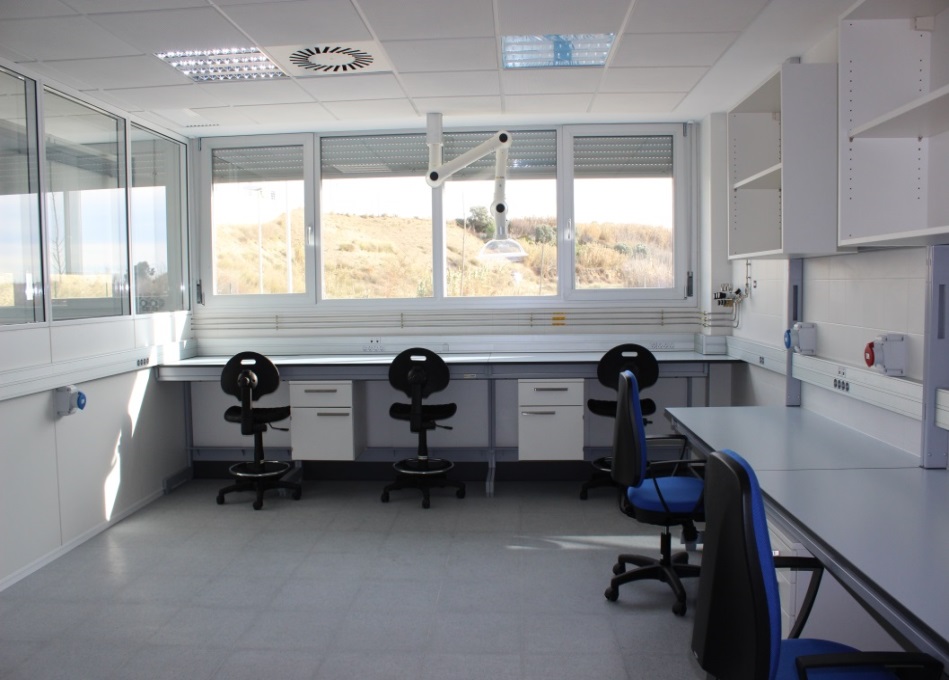 ZONAS COMUNES
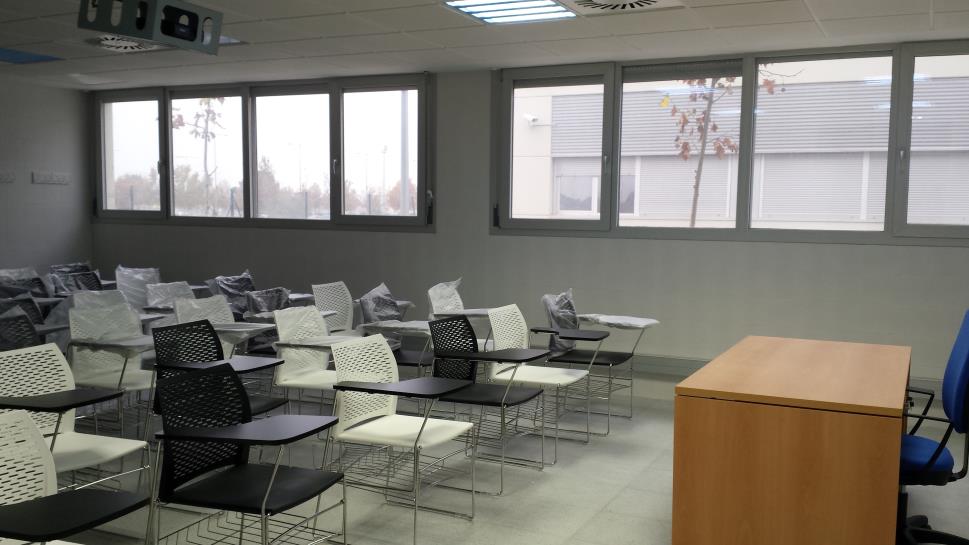 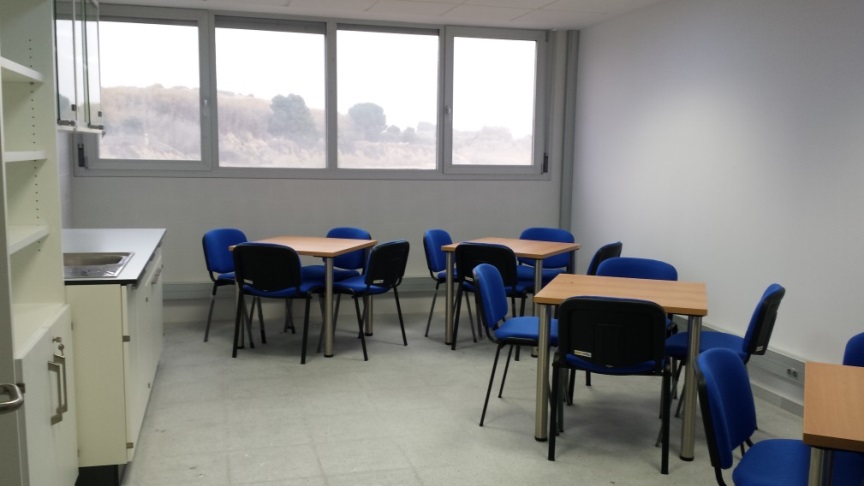 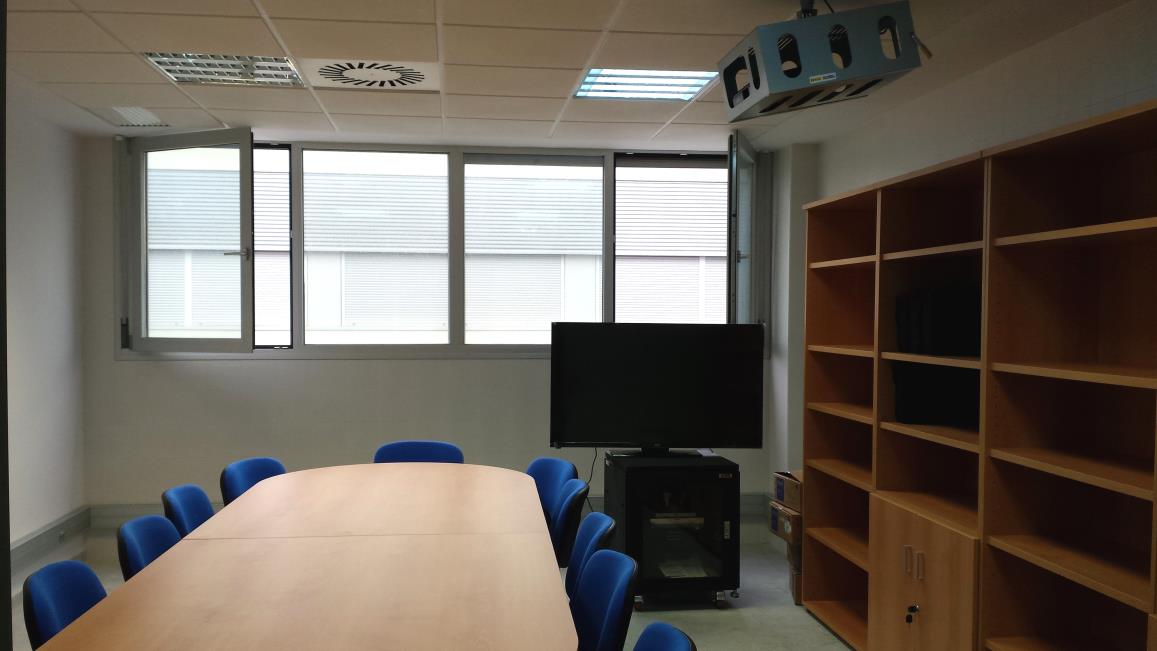 ZONAS COMUNES
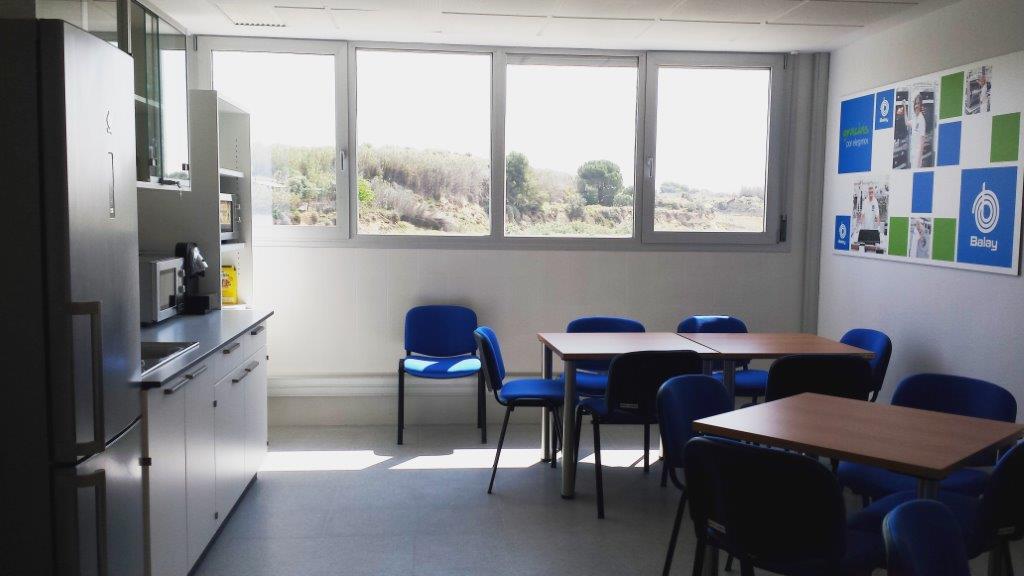 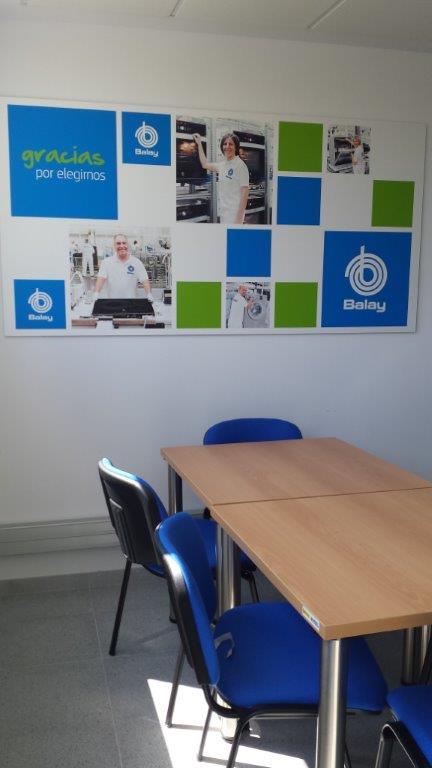 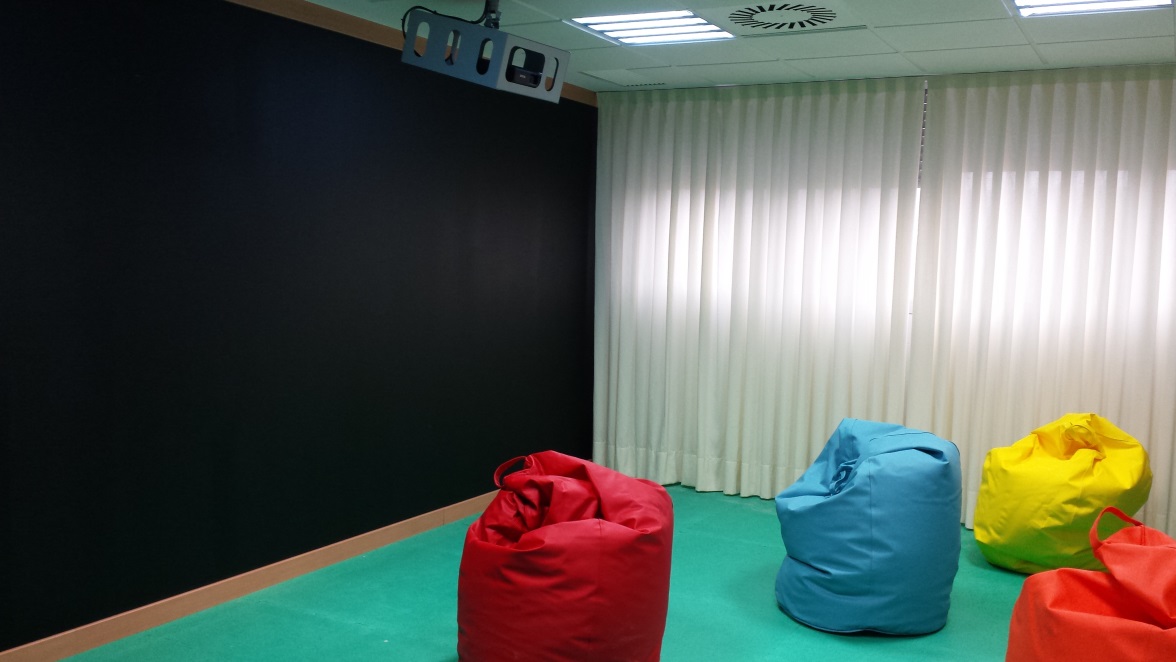 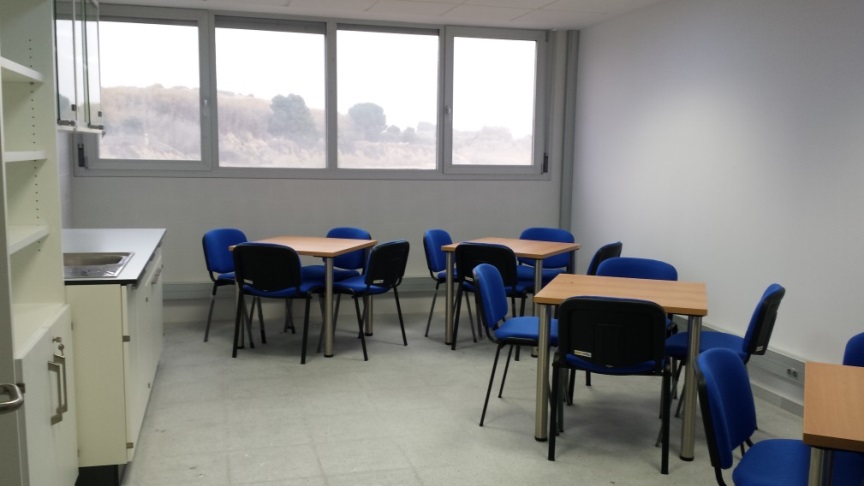 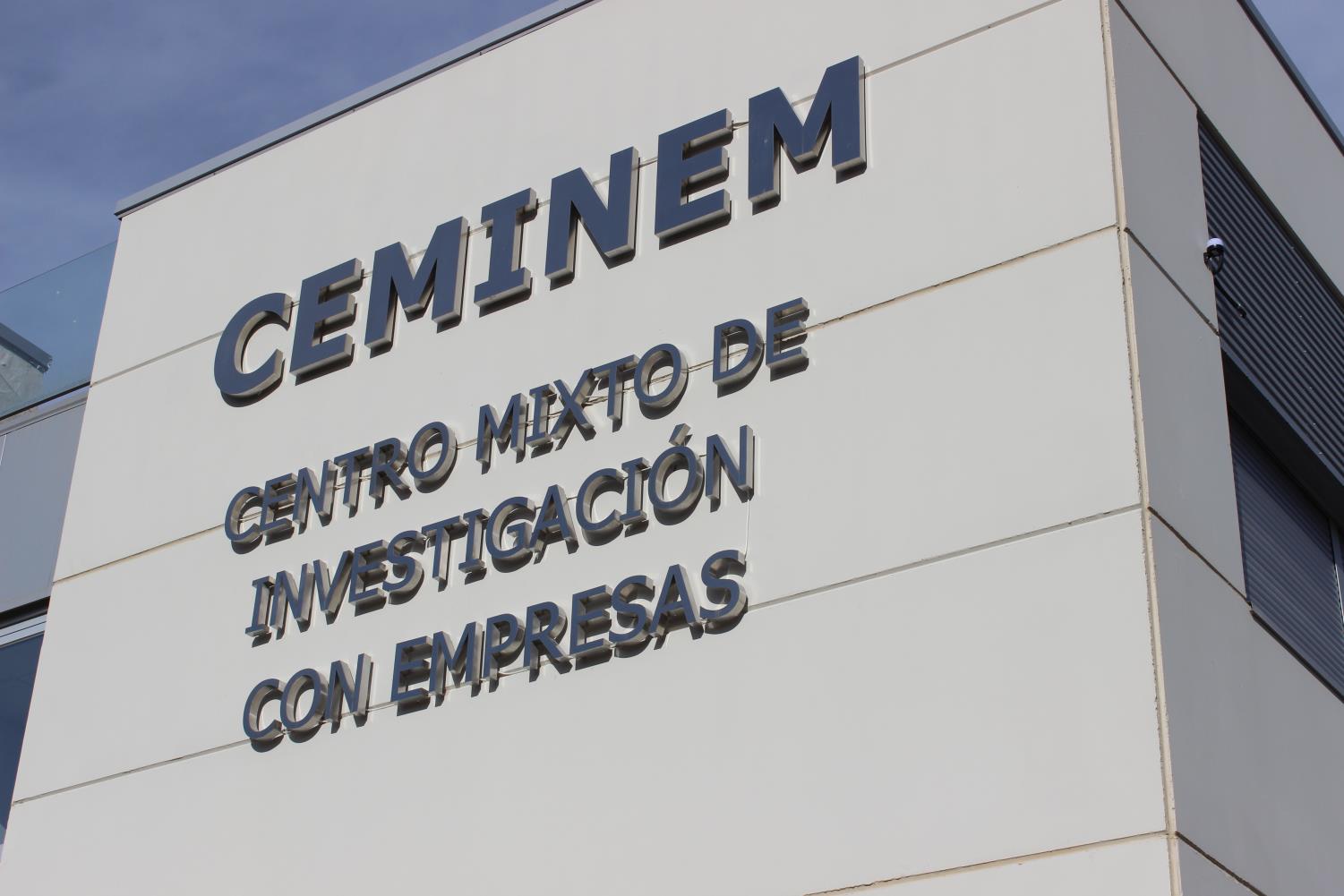 CEMINEM
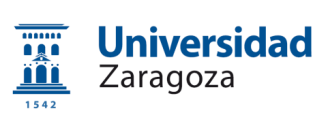